Dividing by a One Digit Number (No Regrouping)
Worksheet
Mathematics
Mrs Behan
‹#›
Independent task
26 ÷ 2 =
44 ÷ 4 =
Draw out a place value chart for each calculation and represent your tens and ones with drawings.  Here is an example:
48 ÷ 2 =
50 ÷ 5 =
30 ÷ 3 =
63 ÷ 3 =
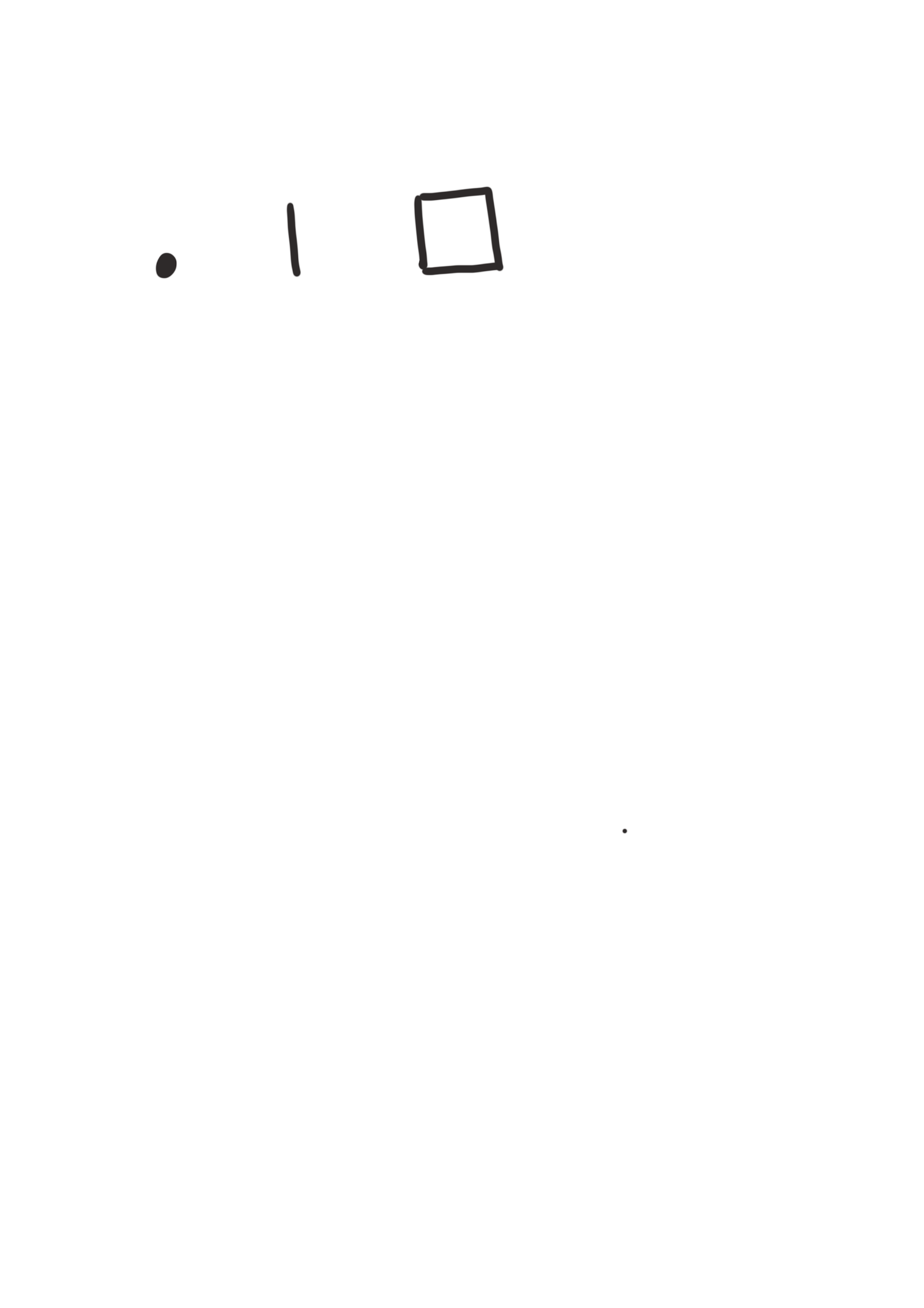 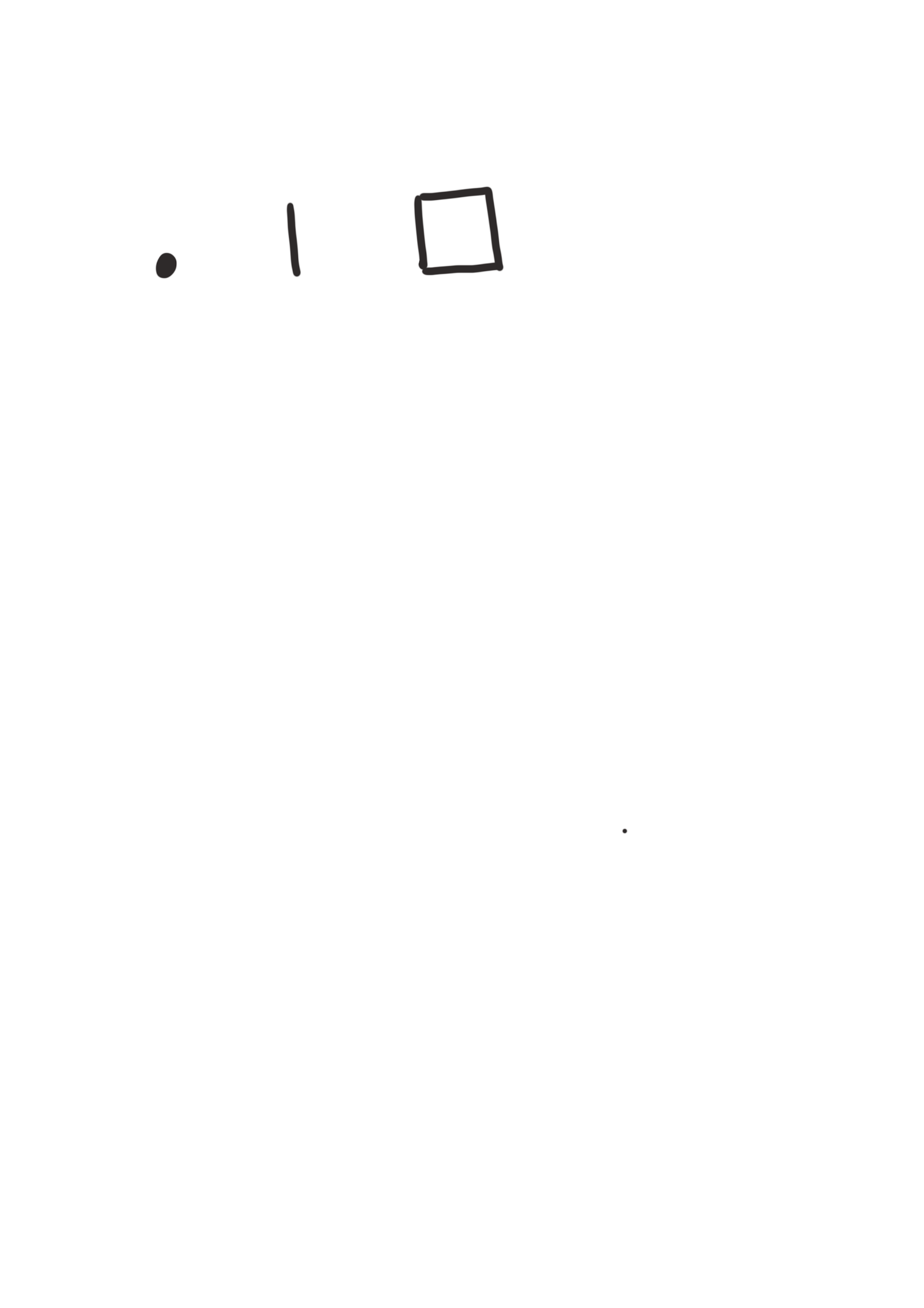 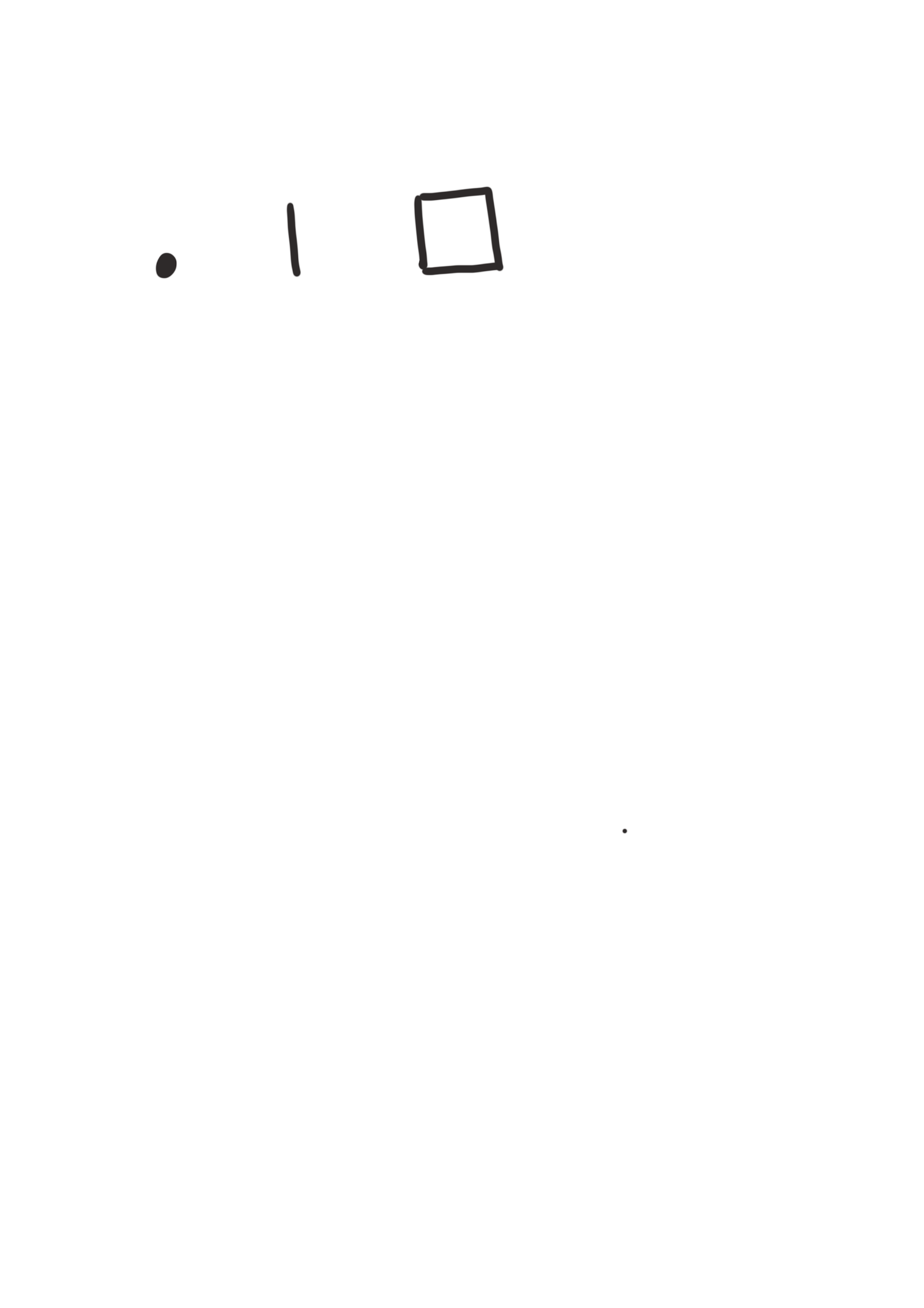 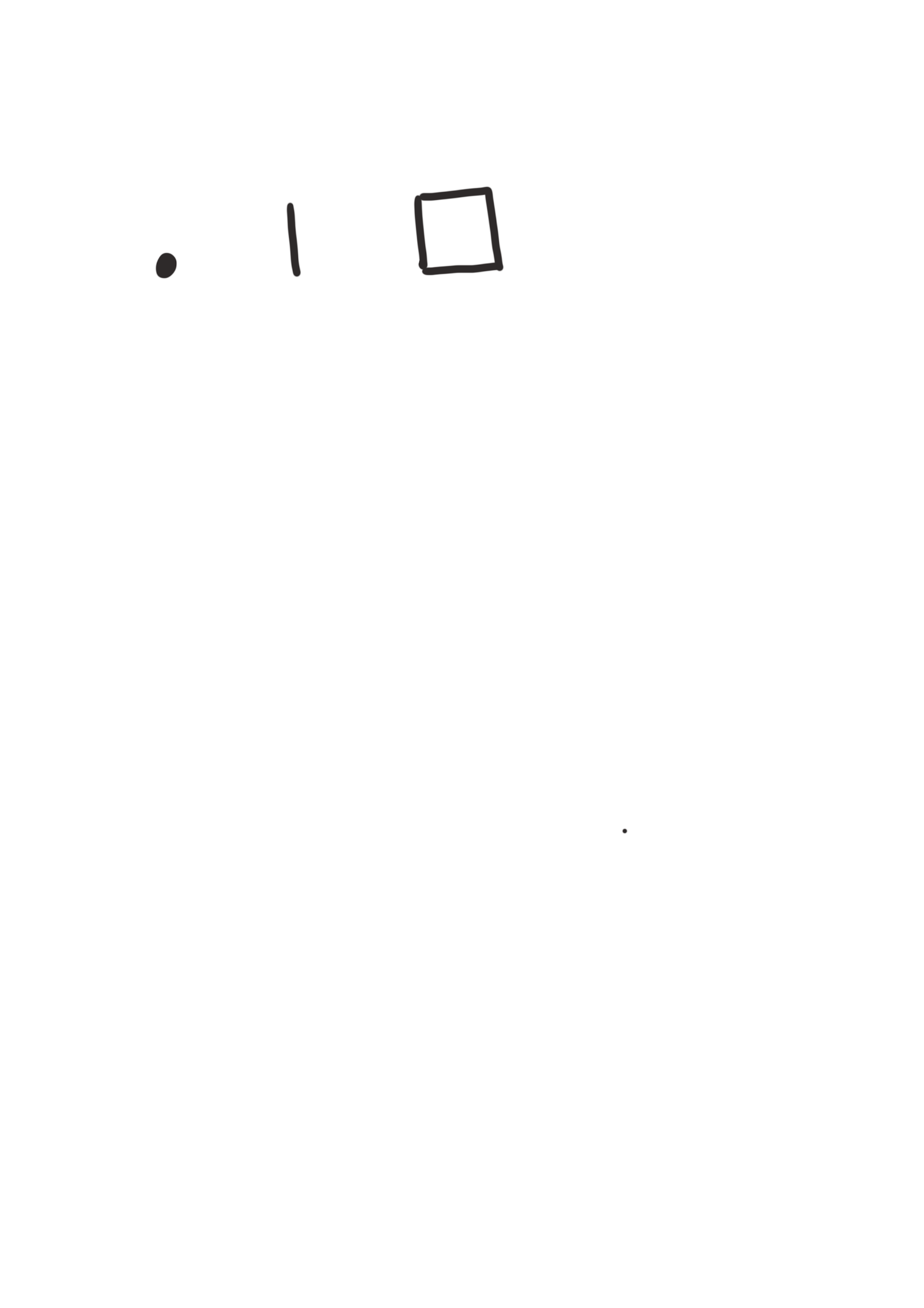 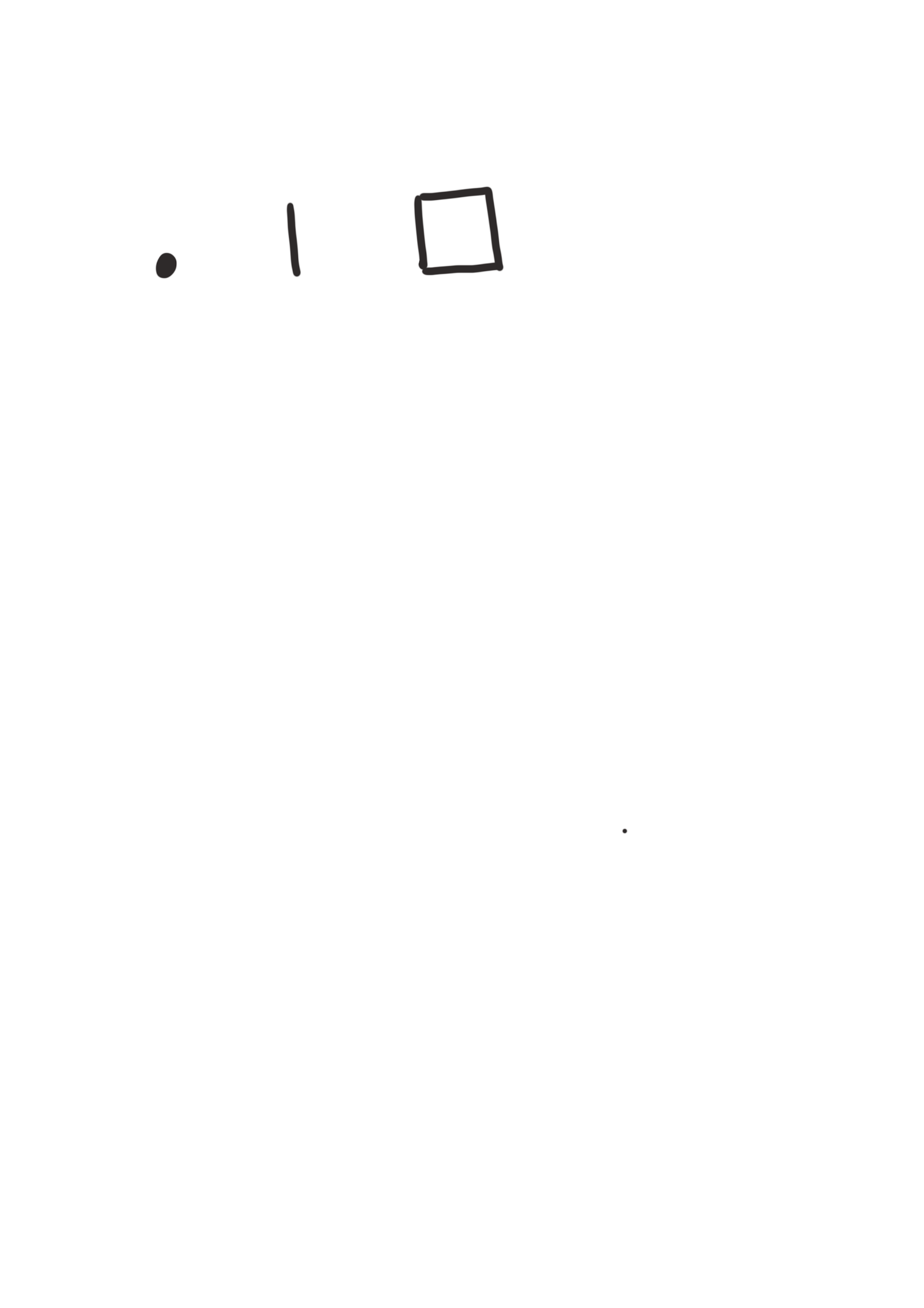 39 ÷ 3 =
66 ÷ 3 =
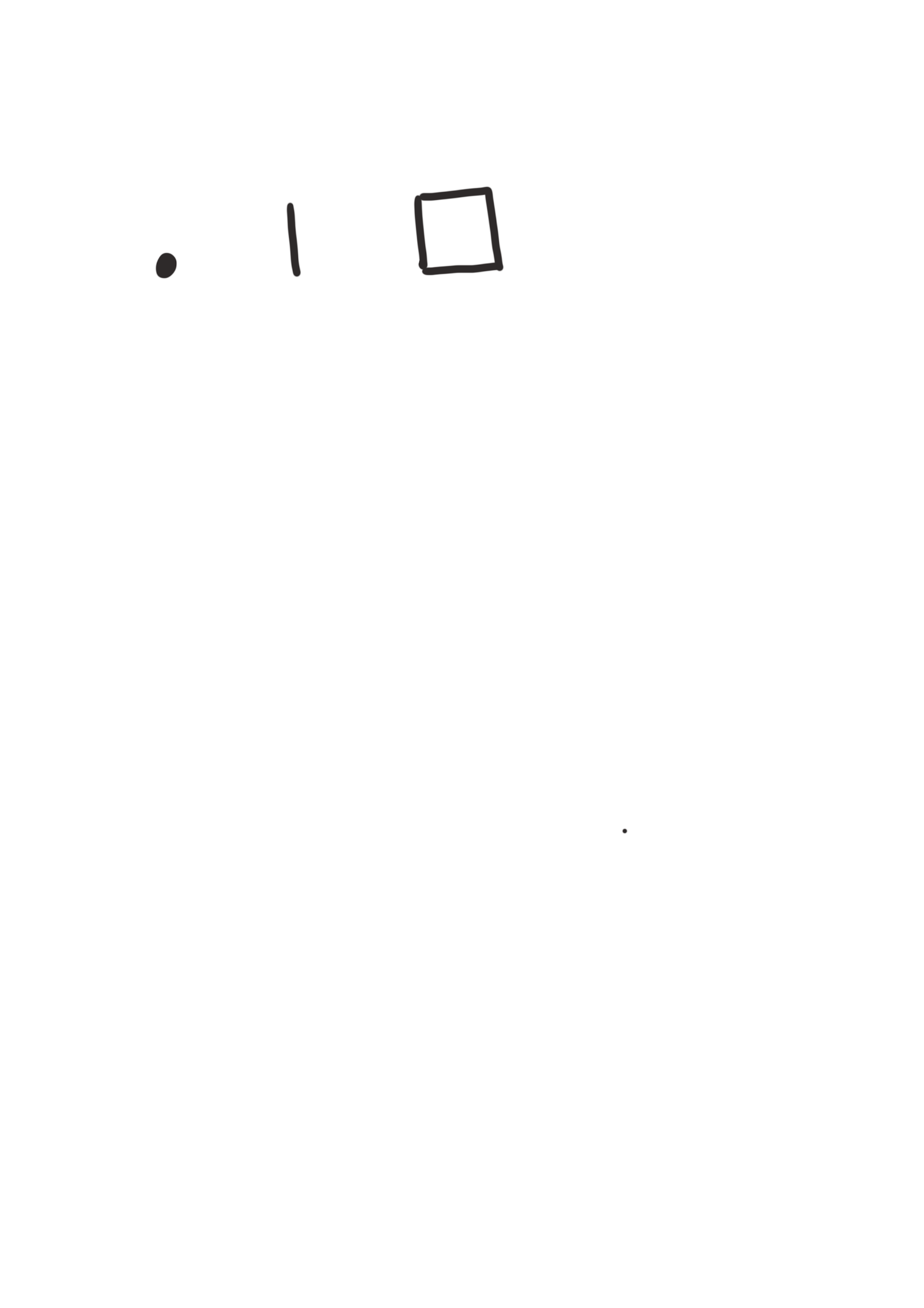 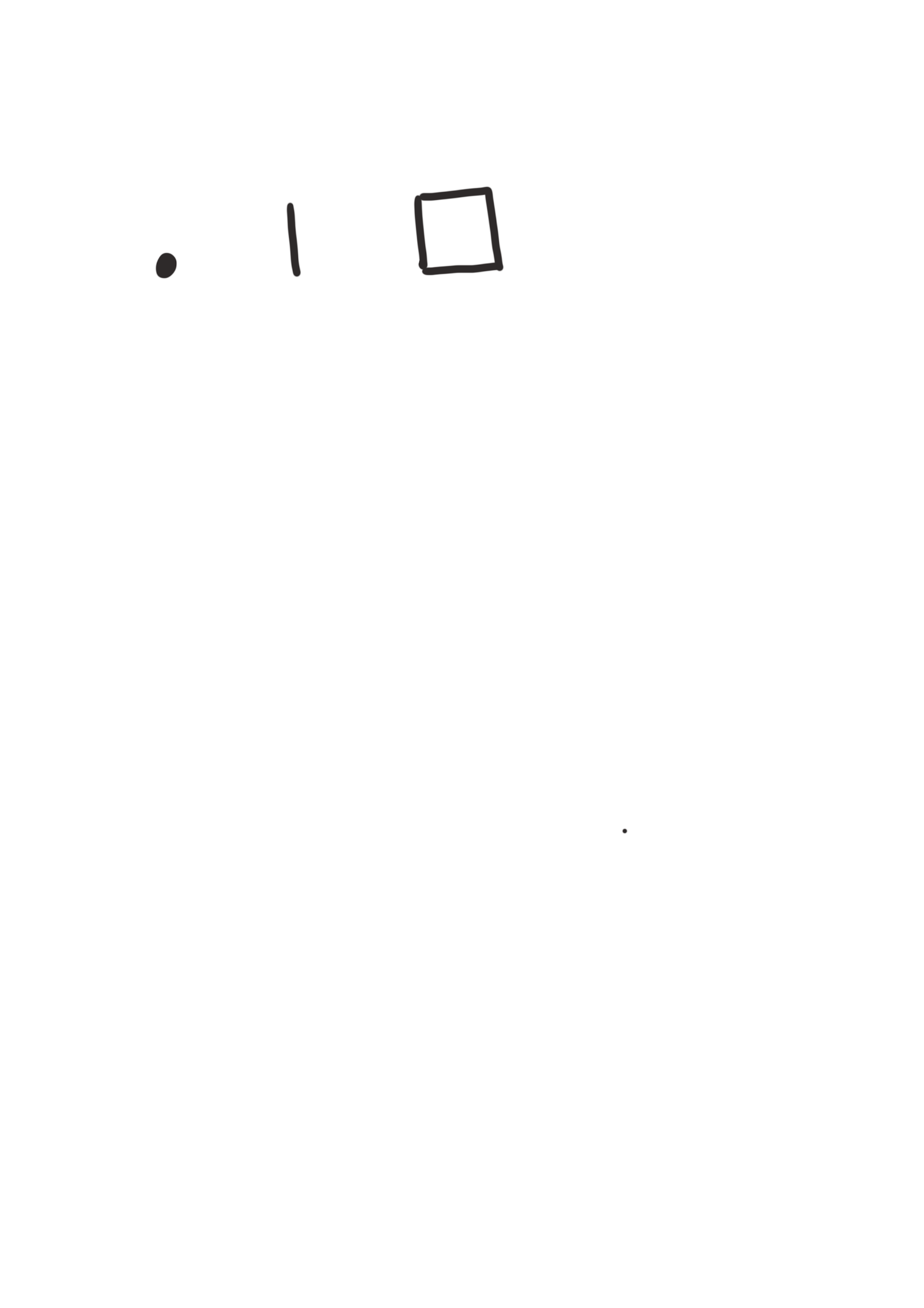 24 ÷ 2 = 12
Divide the ones
Recombine
Partition
Divide the tens
‹#›